FIEGE INNOVATION CHALLENGE
Fragebogen
FIEGE innovation challenge - FRAGEBOGEN
Vision – Kurzbeschreibung der Geschäftsidee
Und was, wenn es doch noch Fragen gibt?

Ich stehe euch bei allen Fragen gerne zur Seite:

Maike Rüdingloh
t:    02571 999 – 803
m:  innovationchallenge@fiege.com
Wie geht‘s und was ist zu beachten?

Bitte füllt die nachfolgenden Folien sorgfältig aus, da sie der Jury als Grundlage zur Bewertung deines Geschäftsmodells dienen
Nach der Übersichtsfolie folgt für jede Frage eine einzelne Folie zum ausfüllen
Nutzt gerne Grafiken und Bilder zur Verdeutlichung 
Bitte beschränkt euch bei den Antworten auf den zur Verfügung stehenden Platz
Nicht immer werden alle Fragen bei jeder Idee zu beantworten sein – das ist aber auch okay. Am Ende sollten wir nur verstanden haben was du meinst.
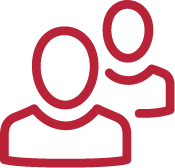 Zielgruppe
Status quo
alternativen
Innovation
Anwendung
Vorteile
Story
Distribution
Umsatz
kosten
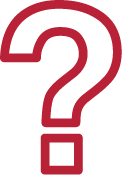 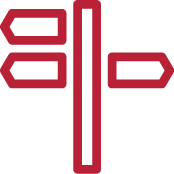 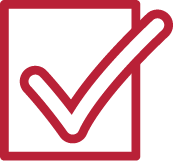 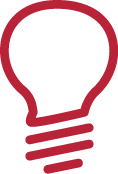 Übersicht Fragebogen
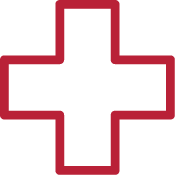 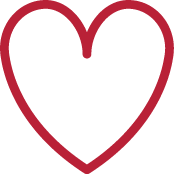 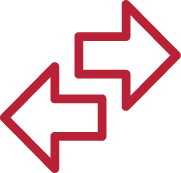 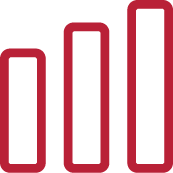 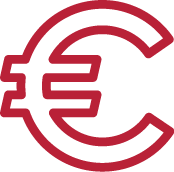 3
Zielgruppe
Hier solltet ihr Antworten auf die folgenden Fragen geben:
Wer ist meine Zielgruppe? 
Wie groß ist der Markt?
Wie groß wird das Marktvolumen (monetär) eingeschätzt?
Hat die Innovation eine internationale Relevanz oder ist sie nur für den deutschen Markt? 
…
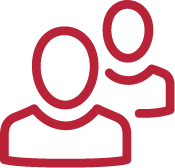 4
Status Quo
Hier solltet ihr Antworten auf die folgenden Fragen geben:
Welches Problem hat meine Zielgruppe aktuell? 
Beschäftigt sich die Zielgruppe bereits mit dem Thema (Offensichtlicher Bedarf vs. Unbekannter Bedarf)?
…
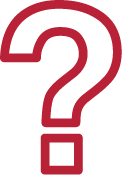 5
Alternativen
Hier solltet ihr Antworten auf die folgenden Fragen geben:
Besteht ein ähnliches Geschäftsmodell bereits im Markt bzw. in anderen Märkten (z.B. in den USA)?
Welche Alternativen am Markt hat die Zielgruppe um ihr Problem zu lösen und welche sind von besonderer Relevanz? (Marktanalyse)
…
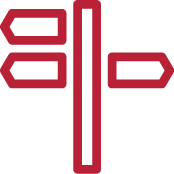 6
INNOVATION
Hier solltet ihr Antworten auf die folgenden Fragen geben:
Wie sieht deine Innovation aus? 
…
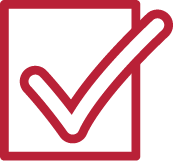 7
Anwendung
Hier solltet ihr Antworten auf die folgenden Fragen geben:
Wie nutzt der Kunde die Innovation? (z.B. Physisches Produkt vs. Software-Lösung)
…
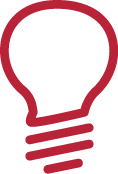 8
vorteile
Hier solltet ihr Antworten auf die folgenden Fragen geben:
Welche Vorteile bietet die Lösung gegenüber Alternativen? 
…
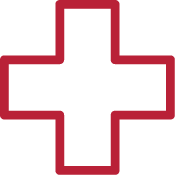 9
Story
Hier solltet ihr Antworten auf die folgenden Fragen geben:
Was ist die Story zu deiner Lösung? 
Wie erfährt euer Kunde davon?
…
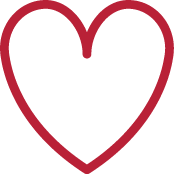 10
Distribution
Hier solltet ihr Antworten auf die folgenden Fragen geben:
Wie kommt euer Produkt oder euer Service zum Kunden?
Welche Voraussetzungen muss der Kunde erfüllen damit er deine Innovation nutzen kann?
Welche Schnittstellen zum Kunden sind notwendig?
…
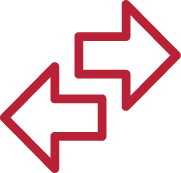 11
Umsatz
Hier solltet ihr Antworten auf die folgenden Fragen geben:
Welche Revenue Streams existieren? 
Wie sieht dein Preismodell aus? 
…
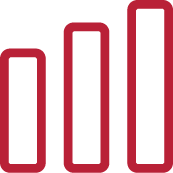 12
kOSTEN
Hier solltet ihr Antworten auf die folgenden Fragen geben:
Was sind deine wichtigsten, einmaligen Bedürfnisse um zu starten (Geld, Personal, Technologie, Know-how)? 
Was sind eure wichtigsten, kontinuierlichen Kosten um die Innovation marktfähig zu machen (Geld, Personal, Technologie, Know-how)? 
…
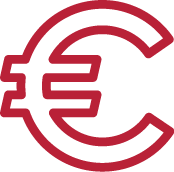 13
Wer bist du – Wer seid ihr?
Bitte für jedes Teammitglied ausfüllen!
Bitte fügt einen kurzen Lebenslauf ein.
Name, Vorname
E-Mail-Adresse
Telefonnummer
Adresse
Student
FIEGE Mitarbeiter
14
VIEL SPASS 
und ERFOLG